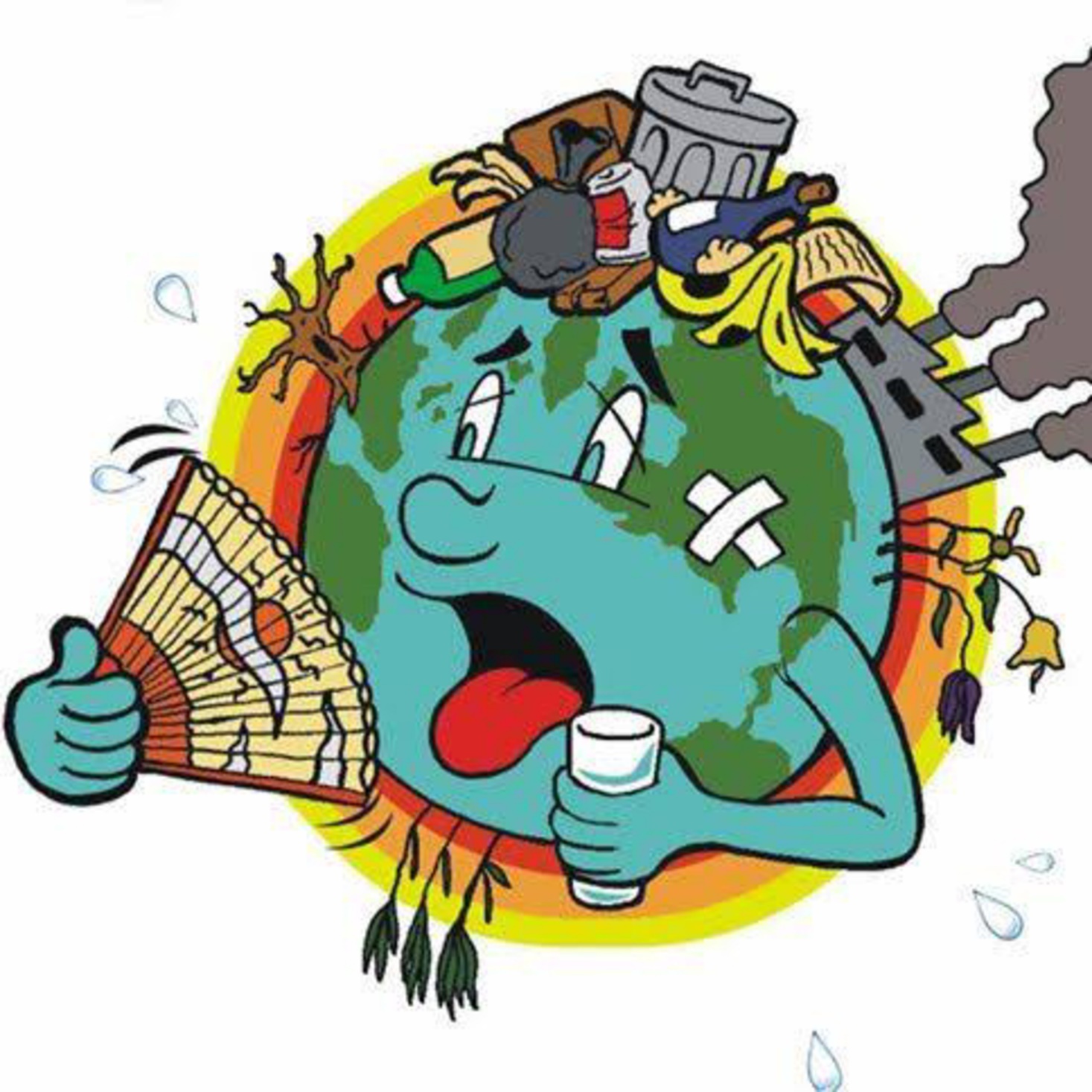 «Проблема мусора: ищем выход!»
АКТУАЛЬНОСТЬ ТЕМЫ
Человечество погибнет не от атомной бомбы, бесконечных войн, оно похоронит себя под горами собственных отходов. 
	И в самом деле, в современном мире уже никого не удивляет вид пластиковой тары, полиэтиленовых пакетов и много различного упаковочного и другого вида мусора. В результате человеческой деятельности ежегодно образуются миллионы тонн различных отходов, в том числе и бытовых.
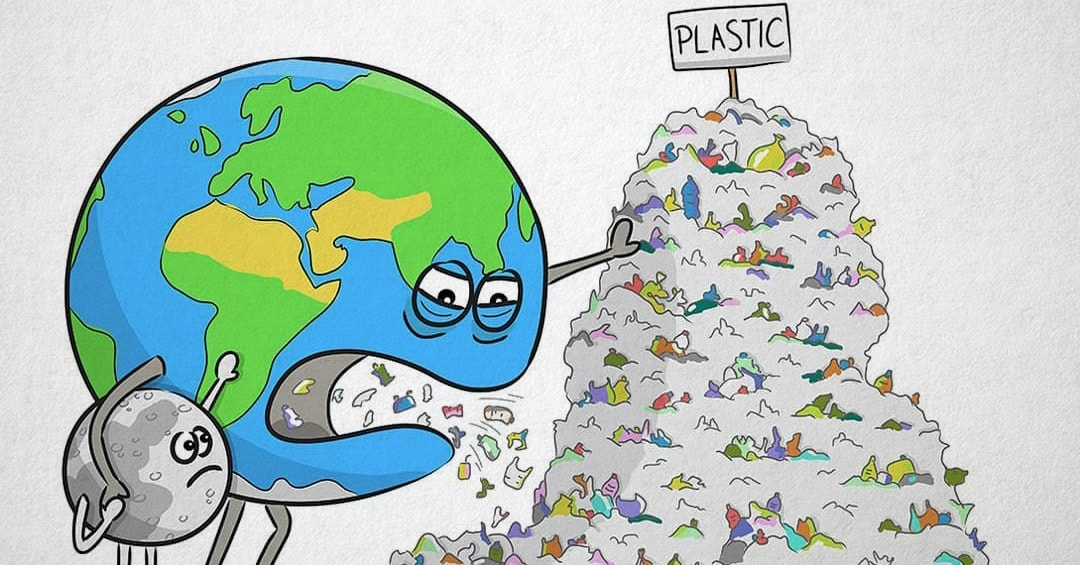 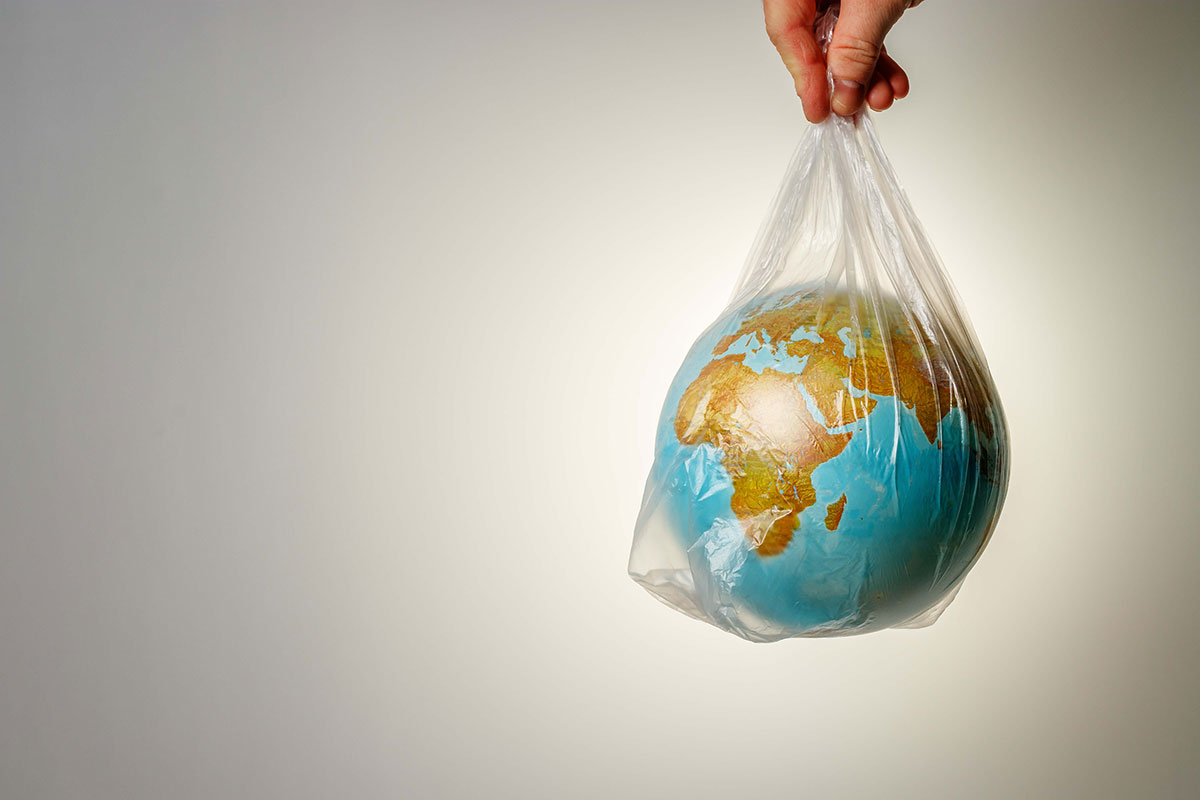 ЦЕЛЬ И ЗАДАЧИ ИССЛЕДОВАНИЯ
Проблема: Возможно, бытовые отходы загрязняют экологическую обстановку. Попробуем предложить, как их можно использовать вторично, и подумаем, что мы сами можем сделать, чтобы мусора стало меньше.       
Цель  исследования: получение представления о разнообразии мусора, о возможных способах его вторичного использования и воспитание экологической грамотности учащихся.
Для достижения этой цели мы поставили  перед собой   следующие задачи:
Познакомиться с видами отходов. 
Изучить литературу по утилизации мусора в разных странах.
Предложить свои способы устранения мусора, а также  вторичный способ использования бытовых отходов.
Провести анкетирование, обобщить изученный материал и дать советы учащимся начальных классов по использованию  твёрдо-бытовых отходов.
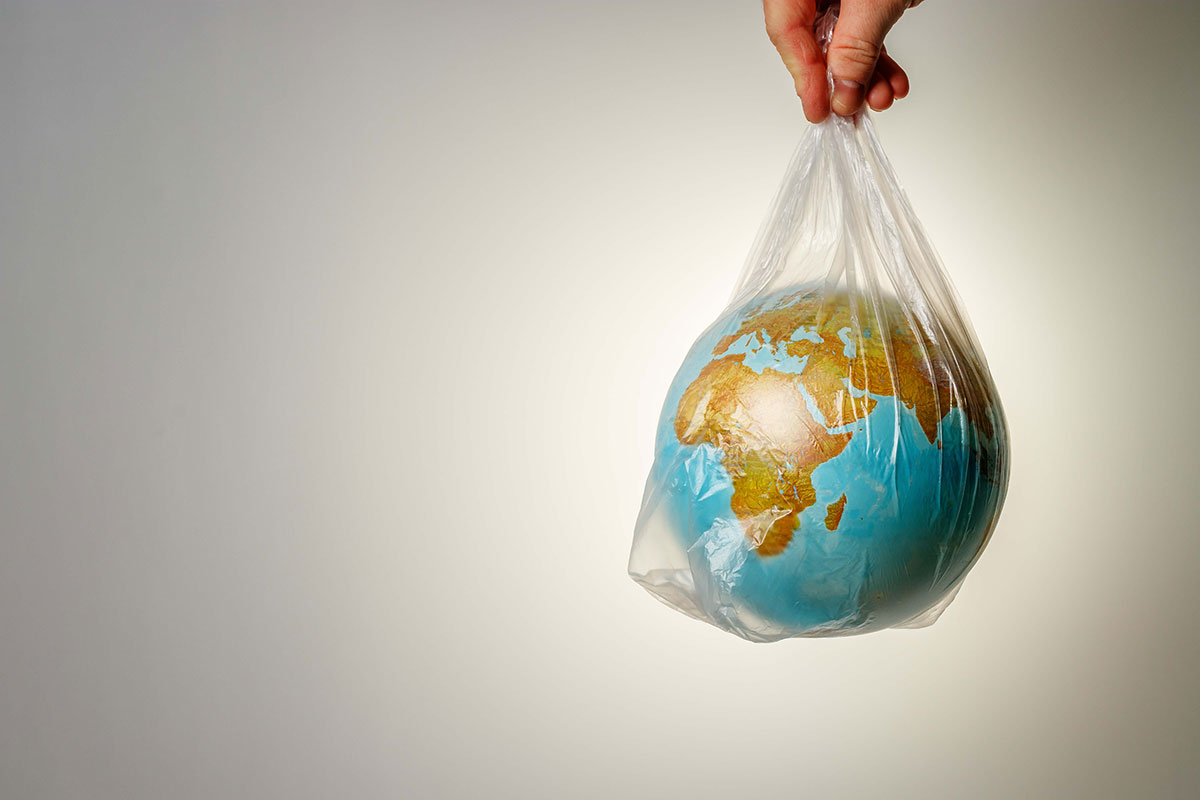 Значимость нашей исследовательской работы состоит в том, чтобы    научить школьников бережно относиться к окружающей нас природе, привить им навыки ручного труда. Так же результаты исследования могут быть использованы в практической деятельности на уроках окружающего мира, внеклассных мероприятий по защите окружающей среды и классных часах по экологии.
СОВРЕМЕННЫЕ СПОСОБЫ УТИЛИЗАЦИИ МУСОРА
Изучив и проанализировав  найденную информацию, мы увидели, 
что пути решения проблемы мусора в разных странах 
сводятся к следующим подходам:
Сортировка и переработка мусора различными способами
Сортировка мусора по контейнерам
Сжигание и захоронение мусора
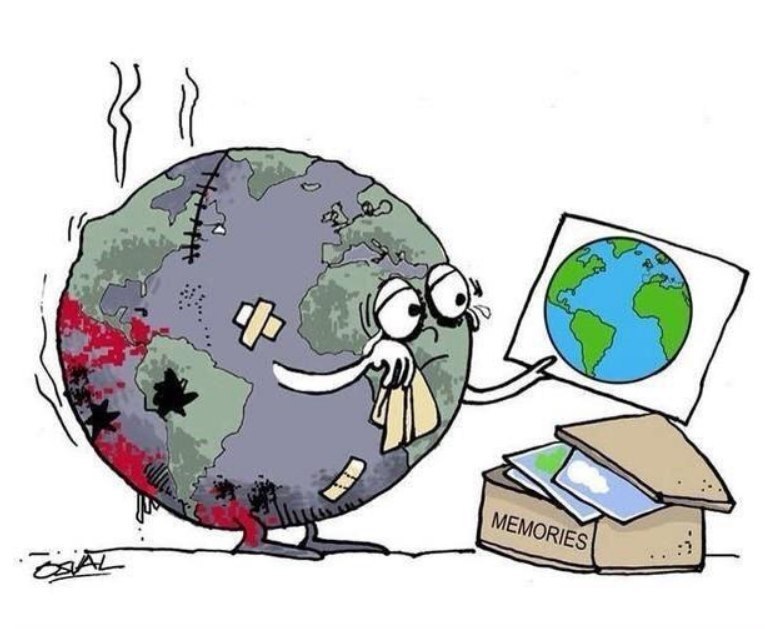 Проблема мусора – самая актуальная проблема в мире.
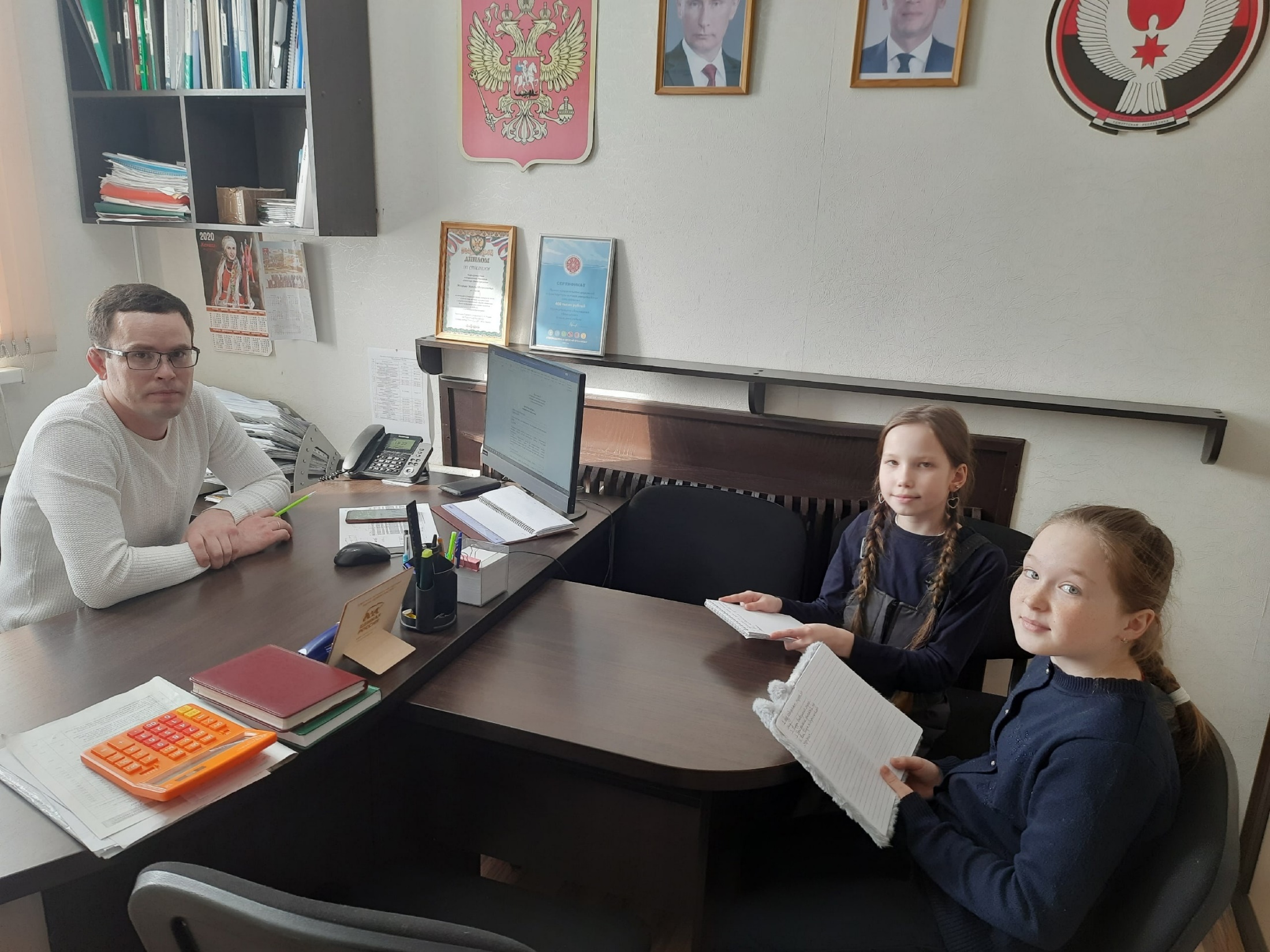 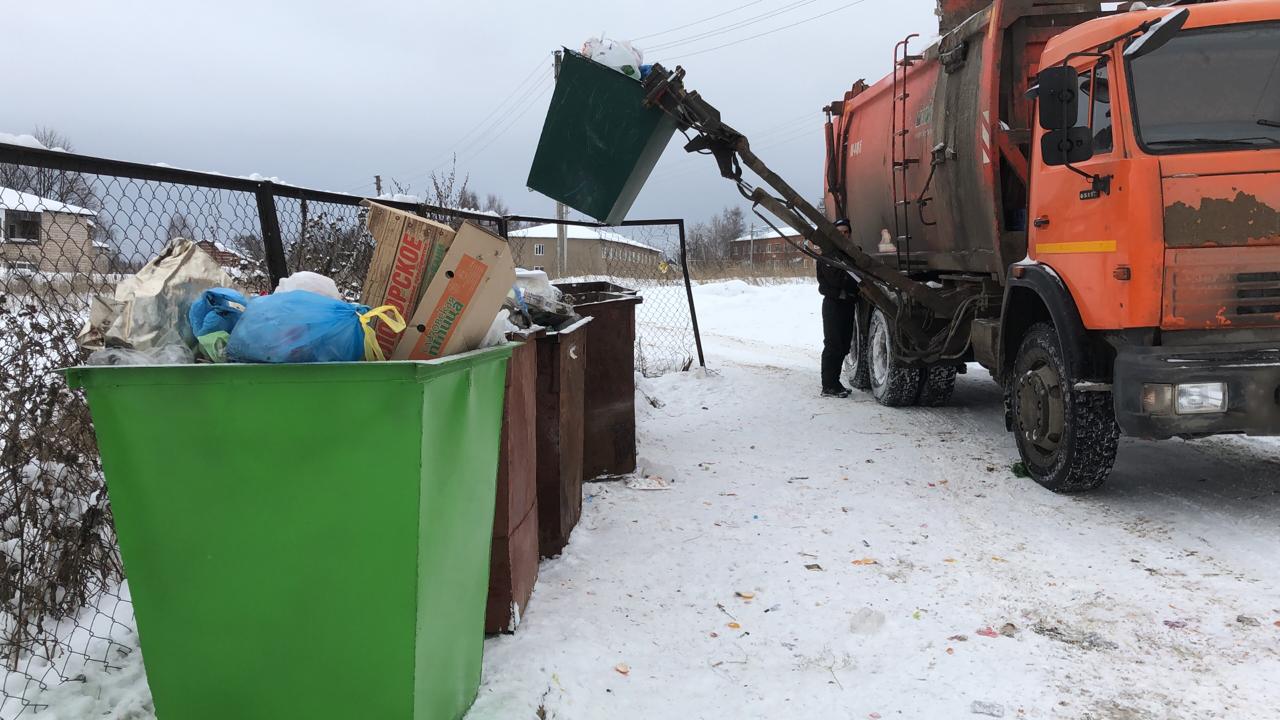 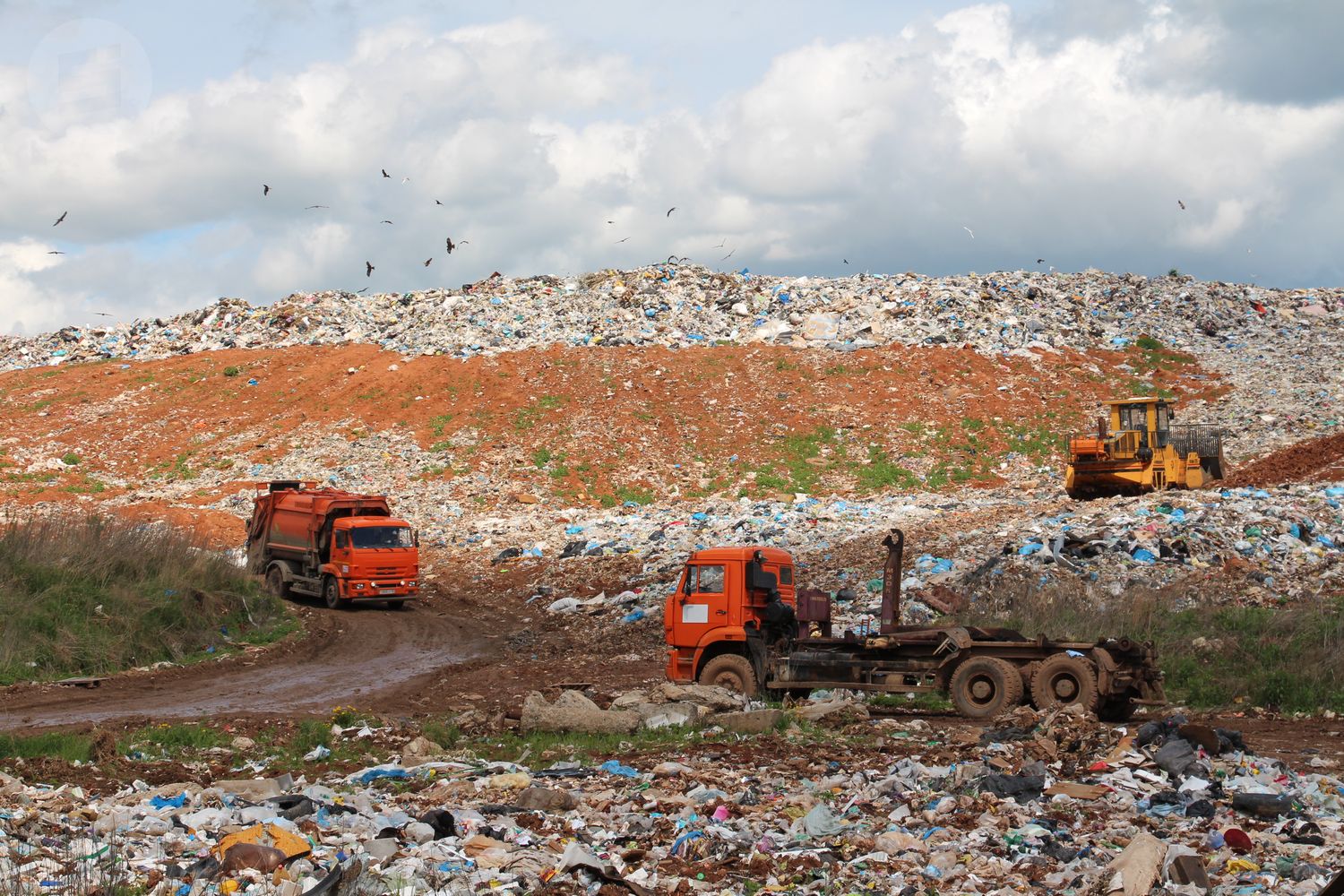 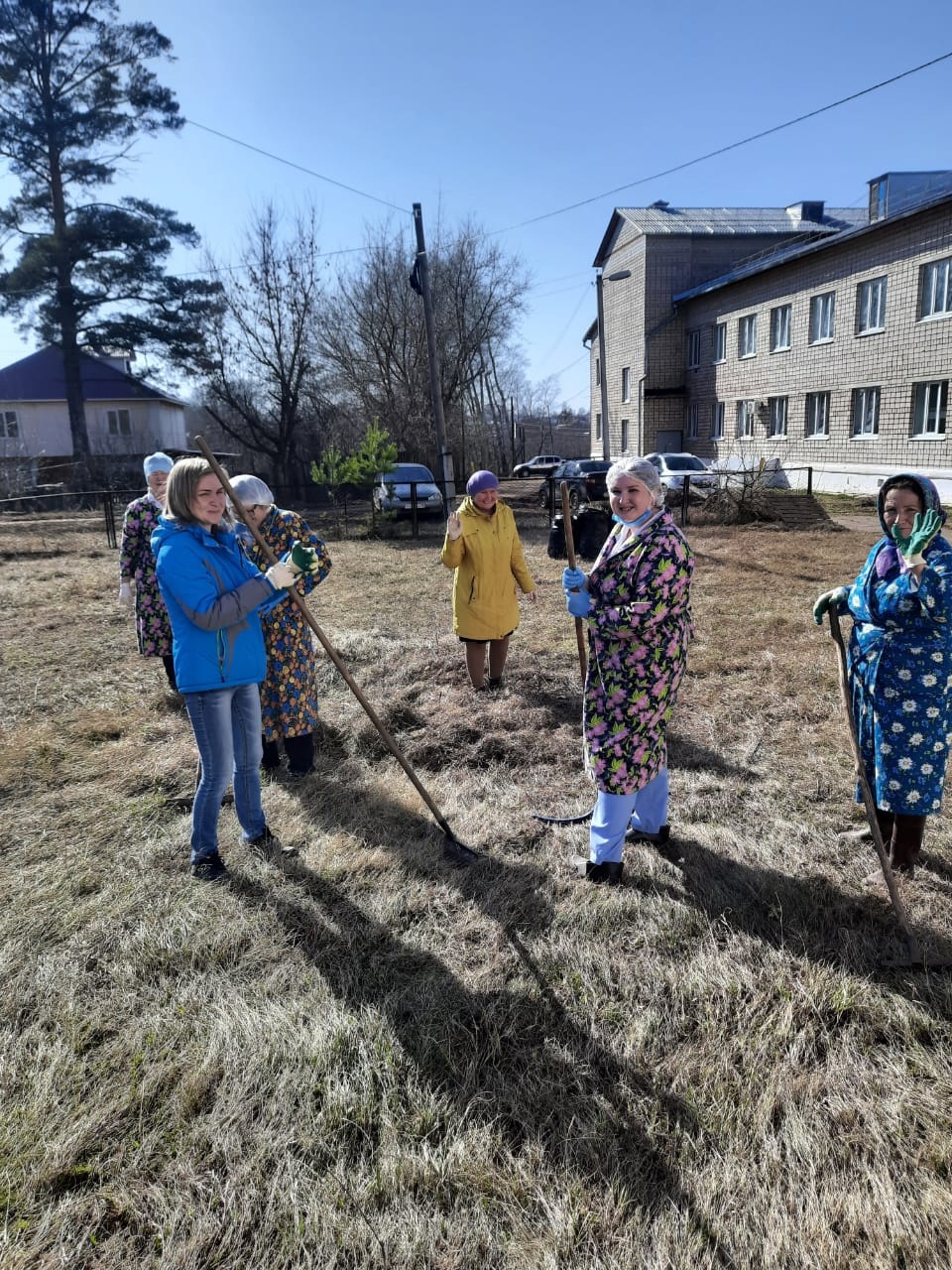 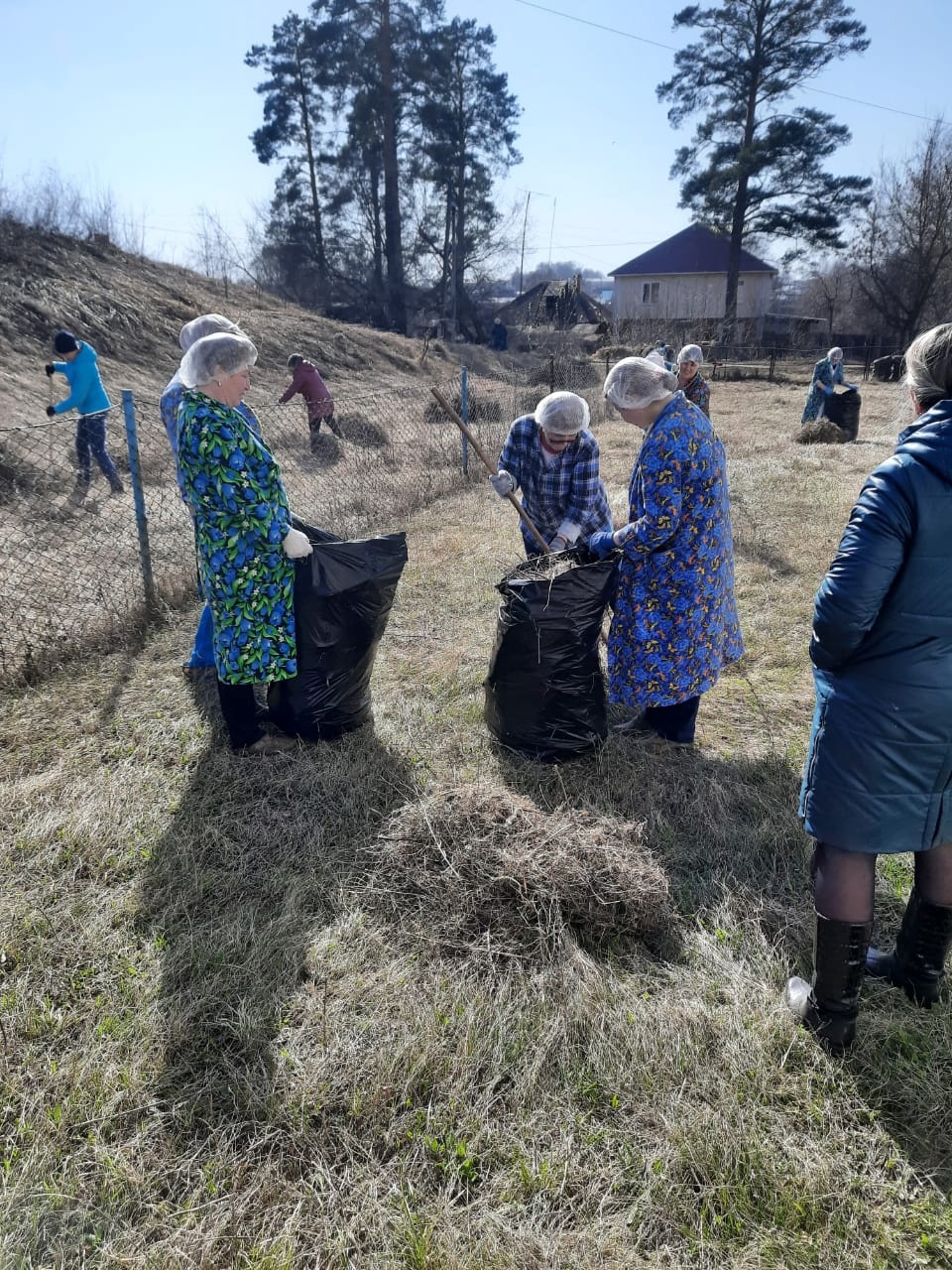 Готовы ли вы принять участие в субботнике по очистке своего двора и села от мусора?
Почему люди выкидывают мусор в неположенном месте по их мнению?
Кто должен следить за чистотой жилых дворов?
Сортируете ли Вы мусор?»
Что делают с мусором в вашей семье?
Какого мусора больше у вас, поставьте в порядке возрастания.
Как вы думаете, кто больше мусорит?
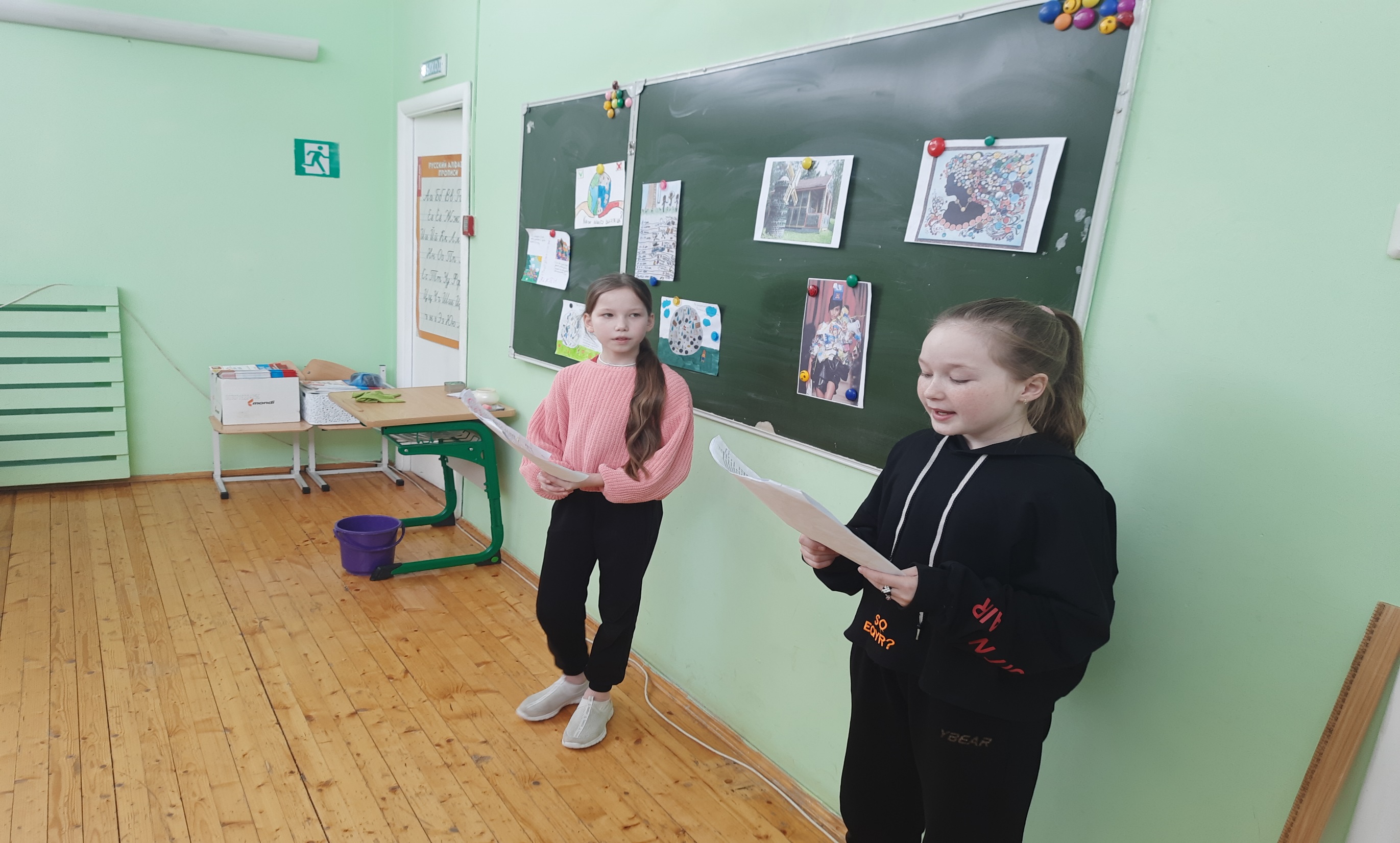 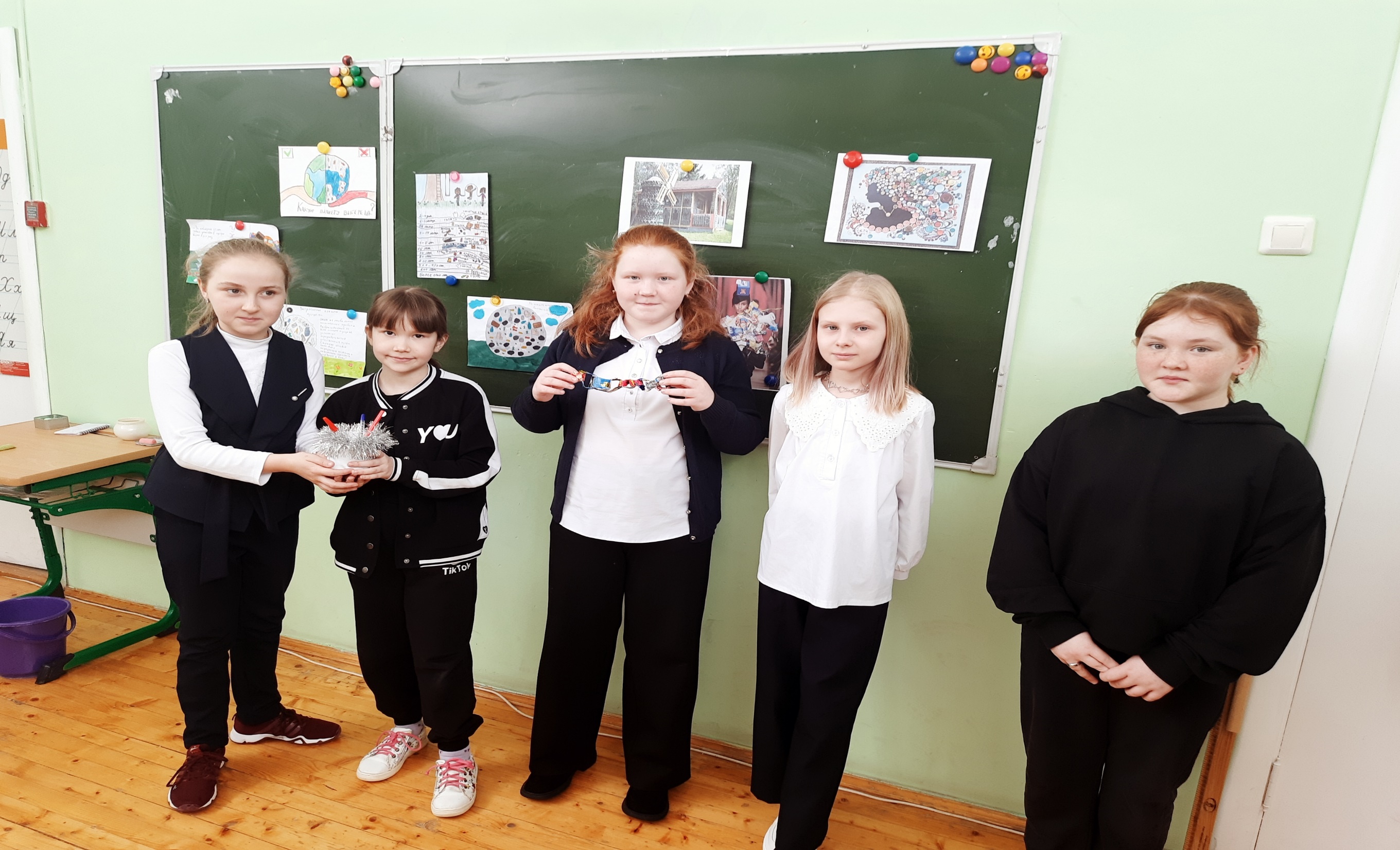 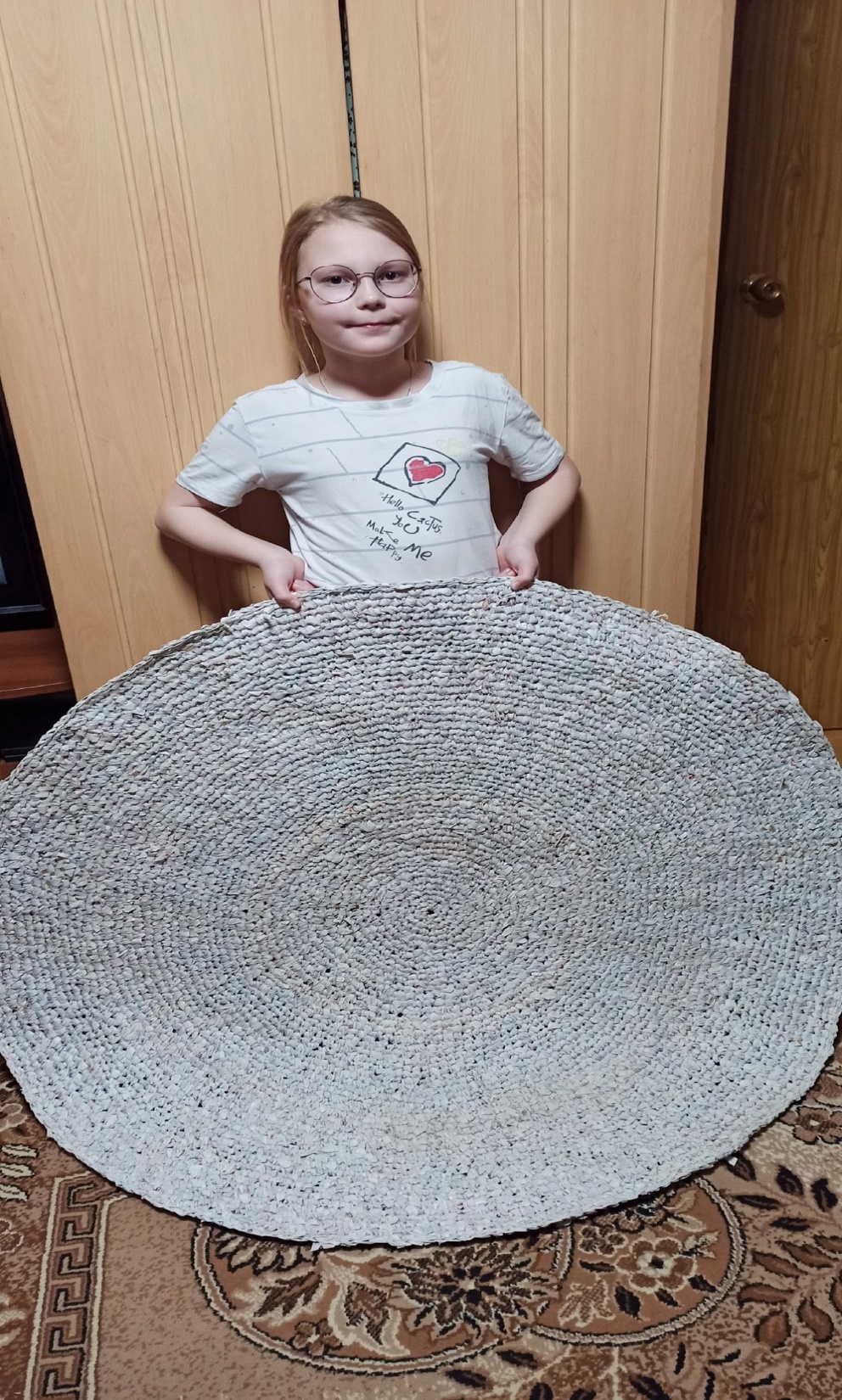 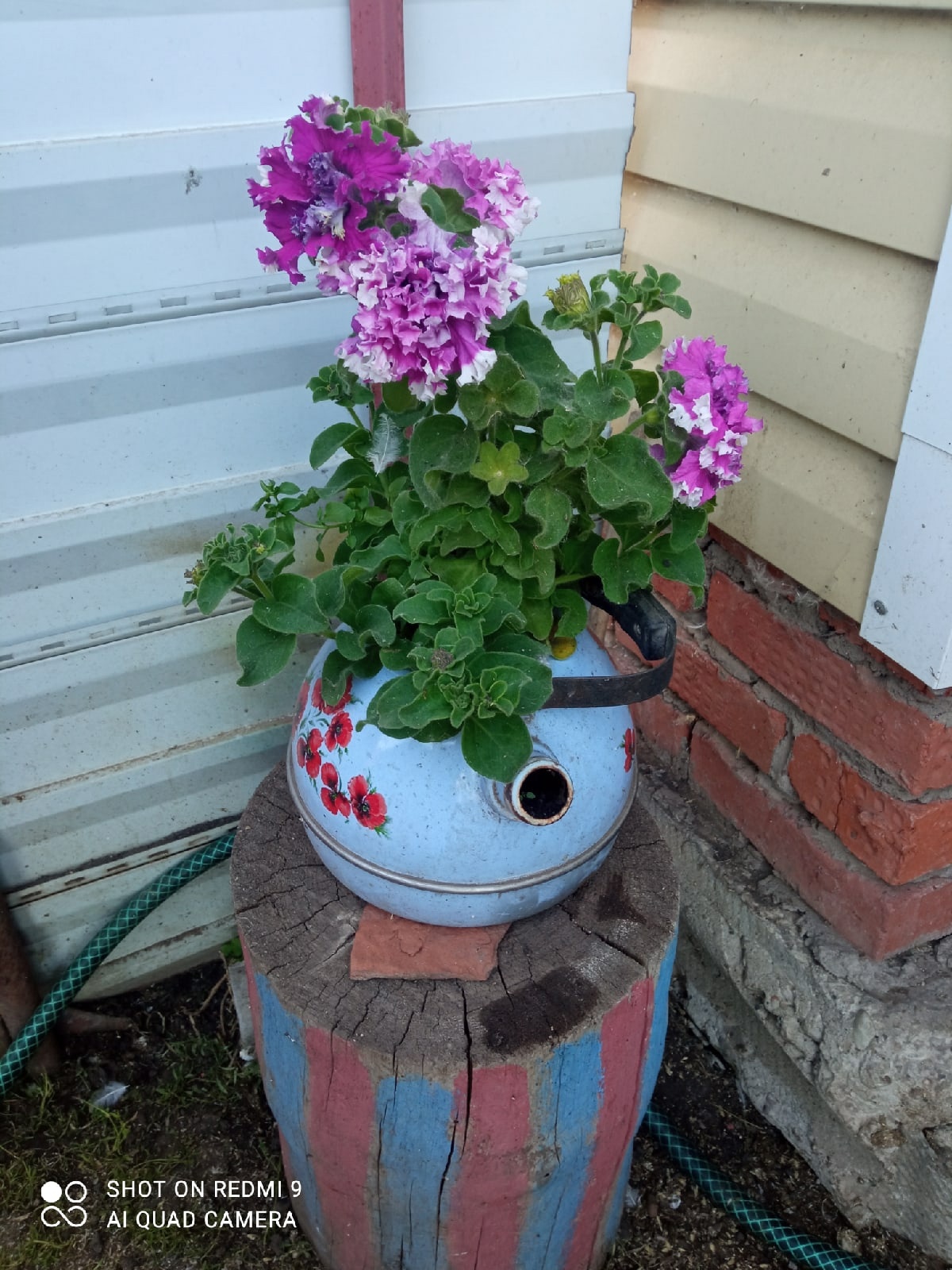 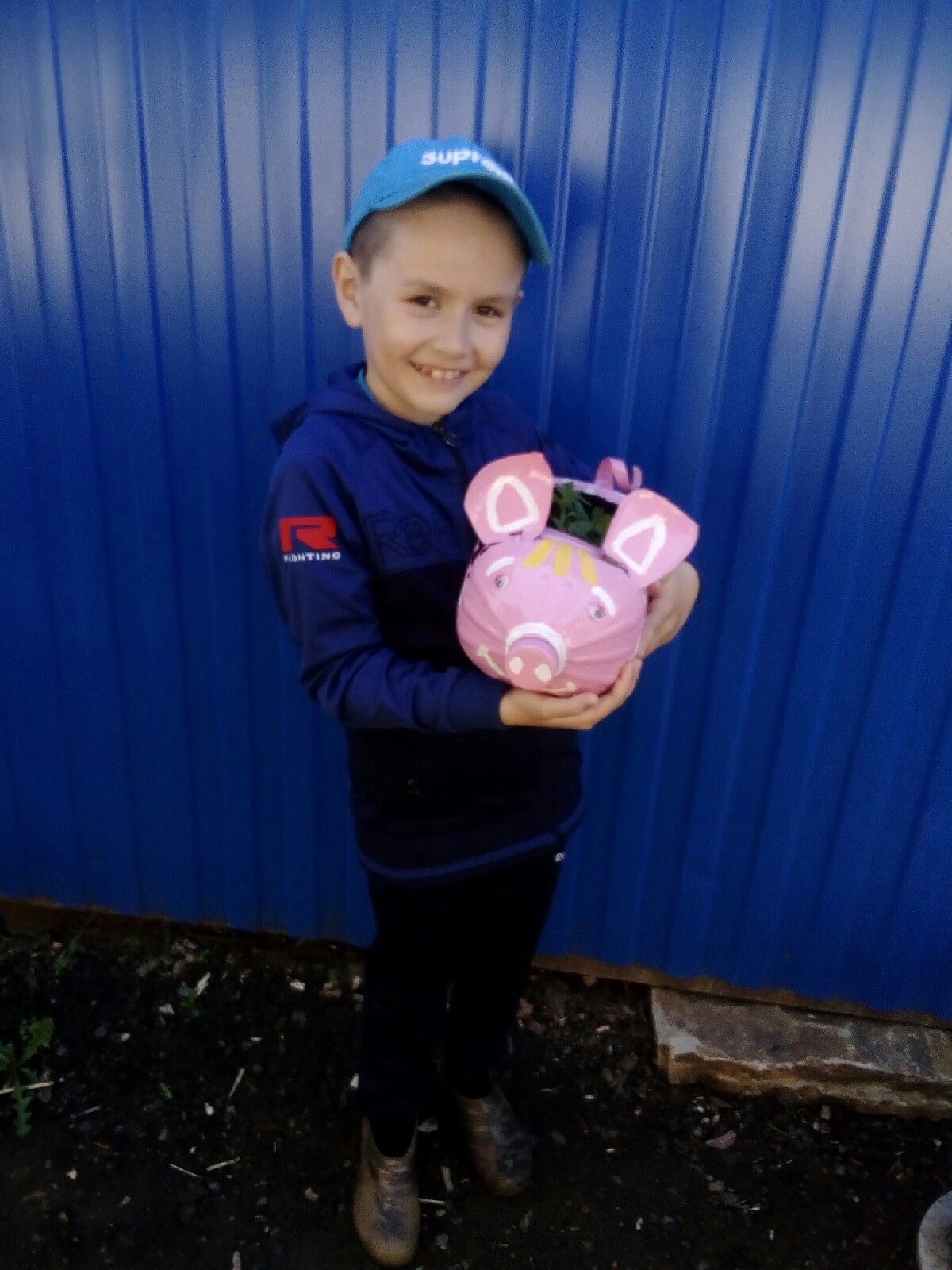 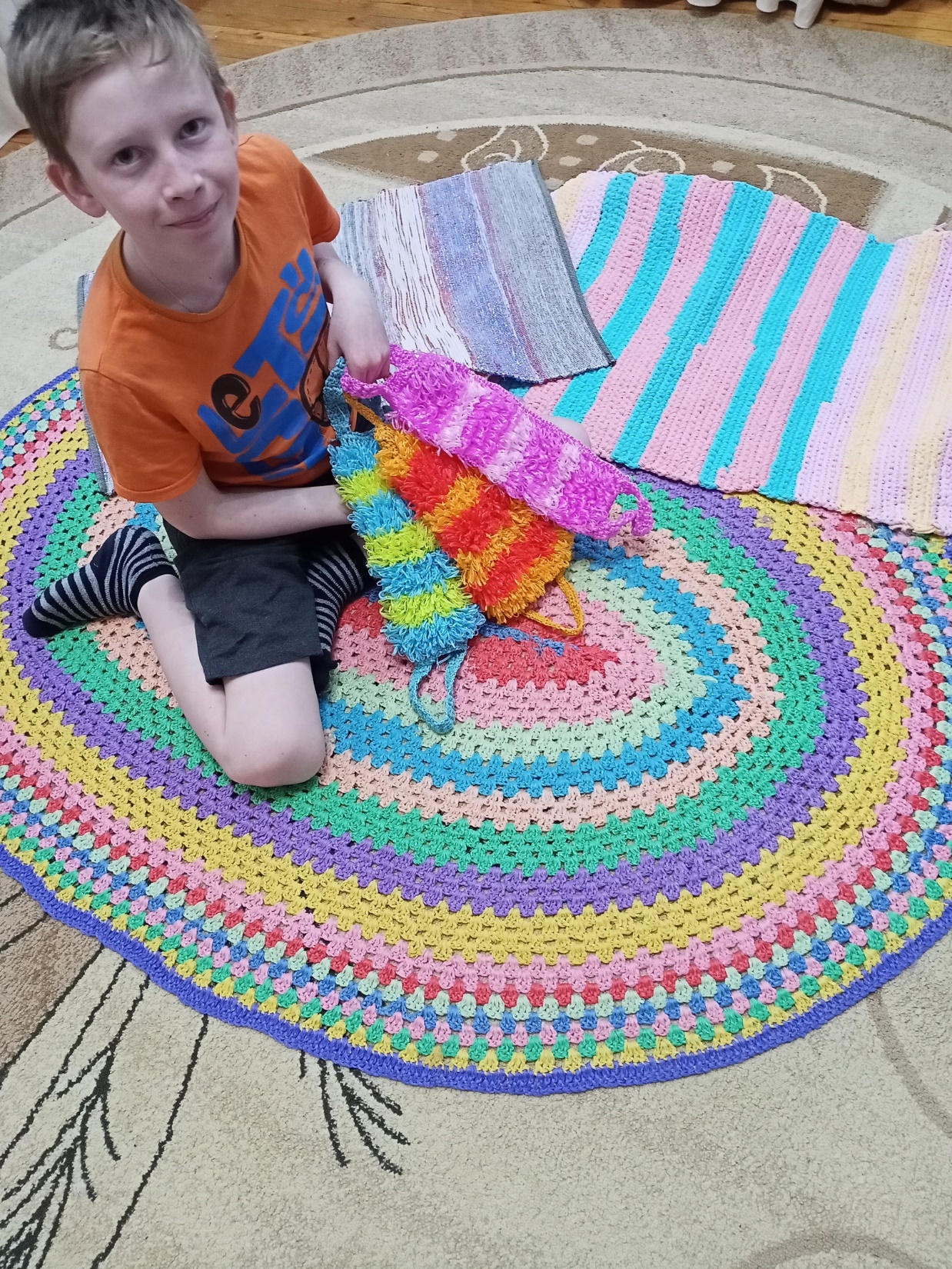 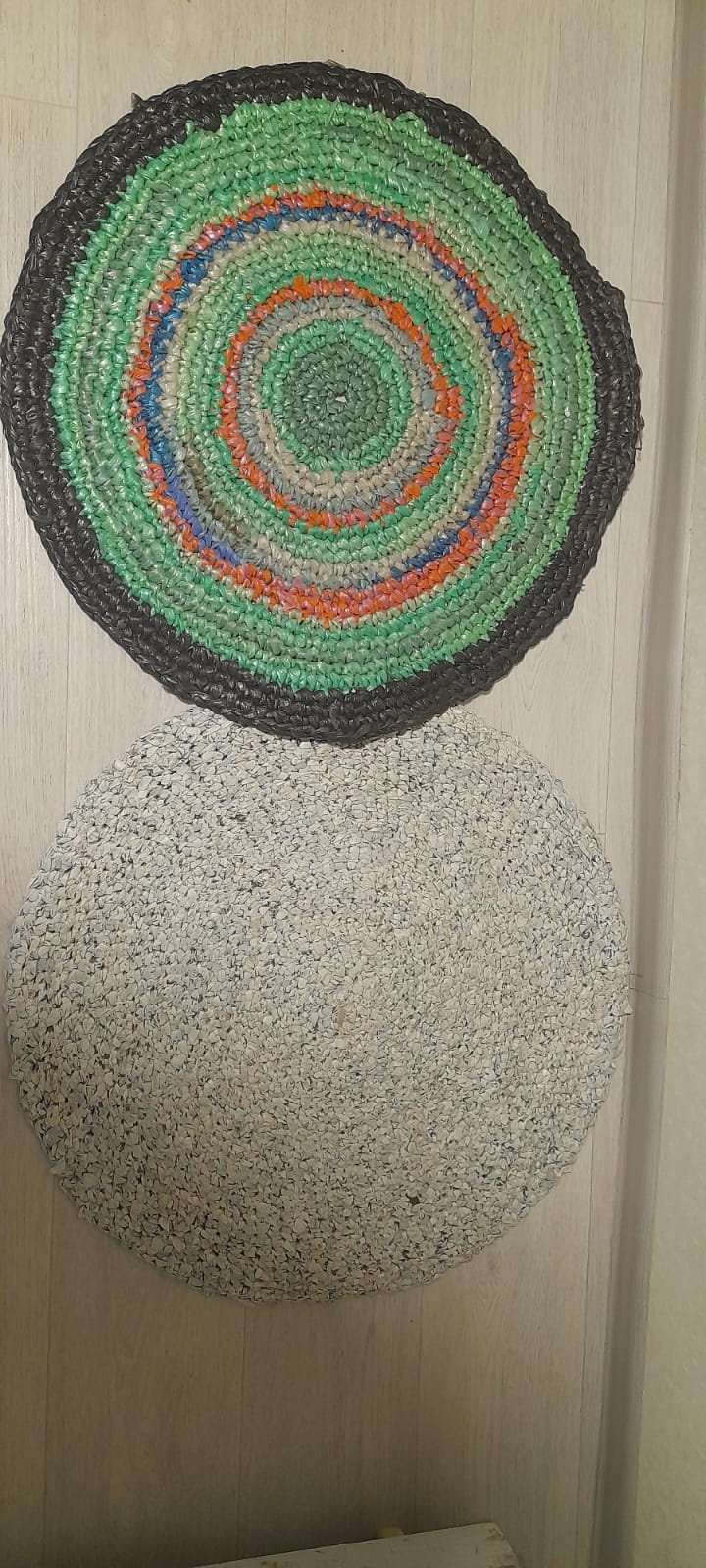 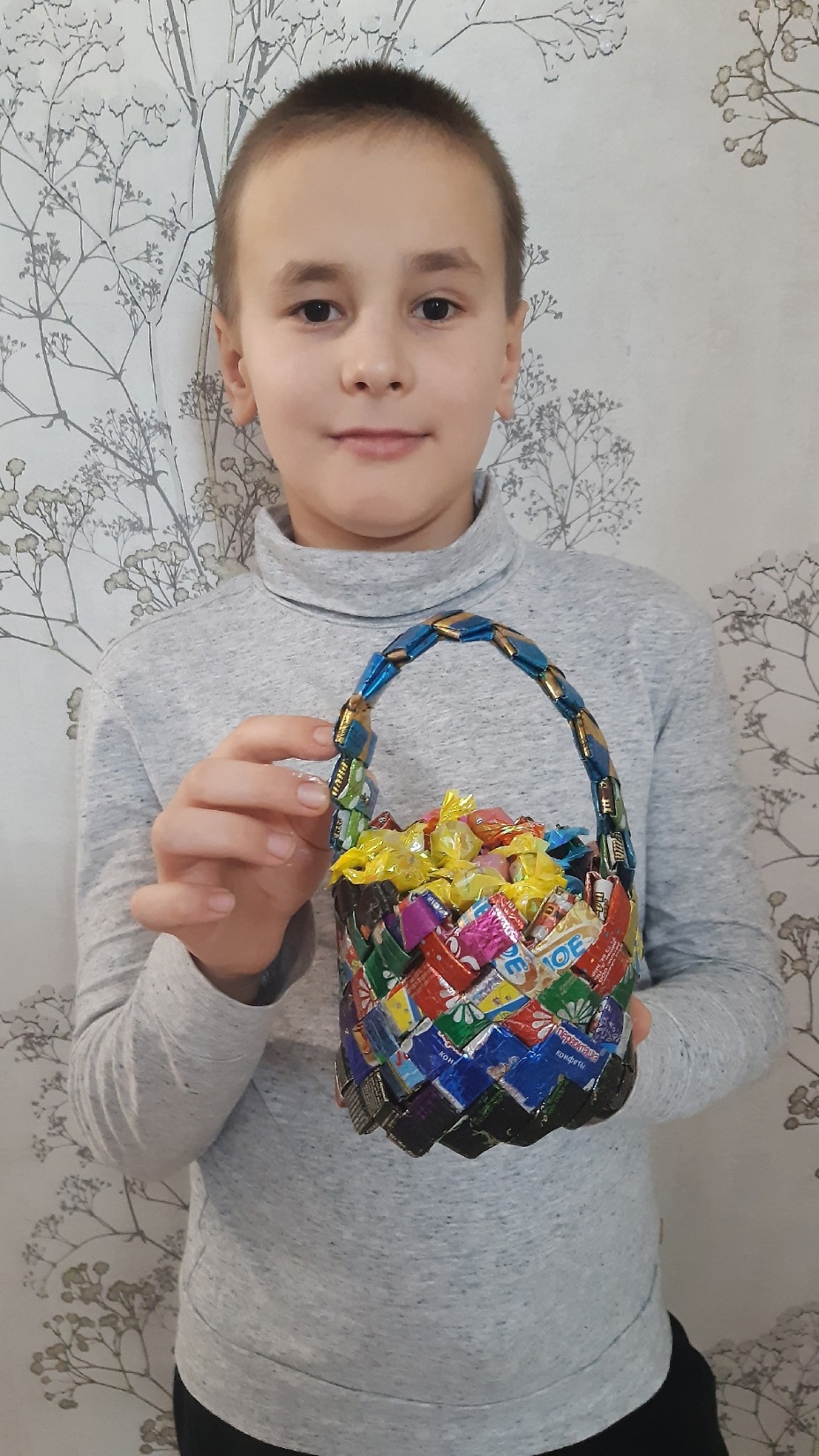 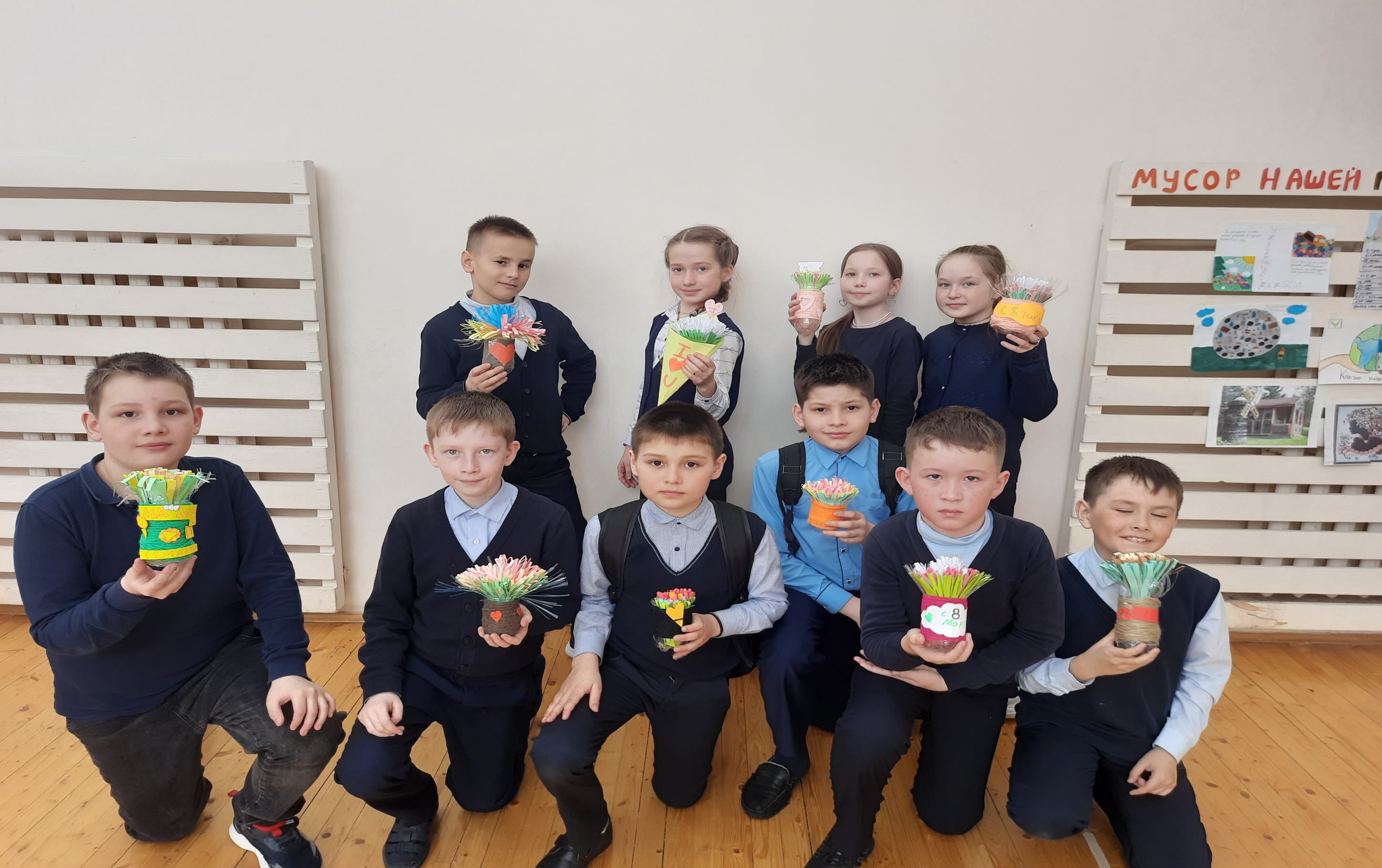 ЗАКЛЮЧЕНИЕ
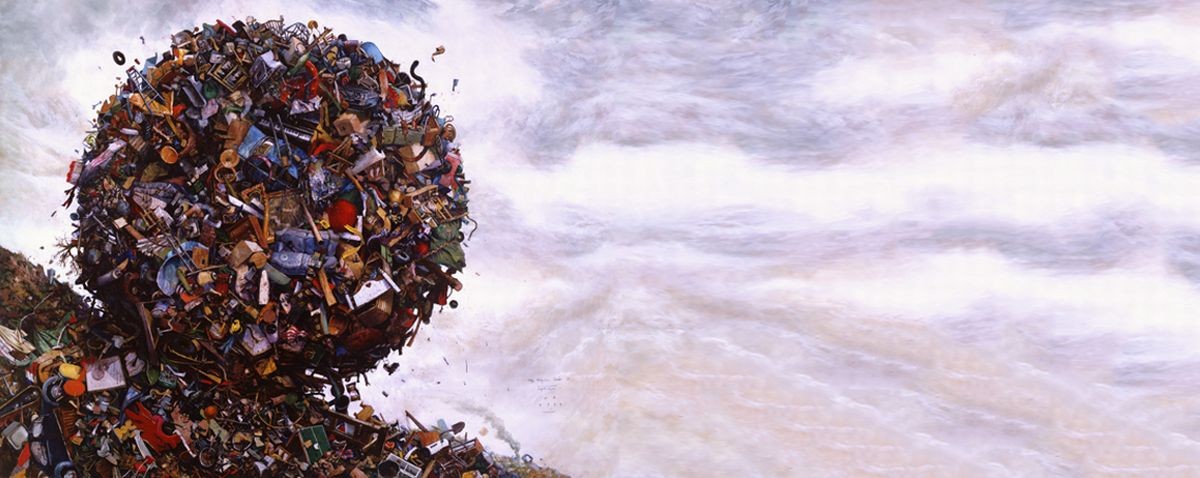 Проблема мусора – глобальная, так как его количество с увеличением производственных мощностей быстро растет на всей планете. Пока эффективные системы сортировки и переработки ввели лишь отдельные страны. Их опыт показывает, что решить проблему отходов возможно только при активном участии представителей разных слоев общества
ЗАКЛЮЧЕНИЕ
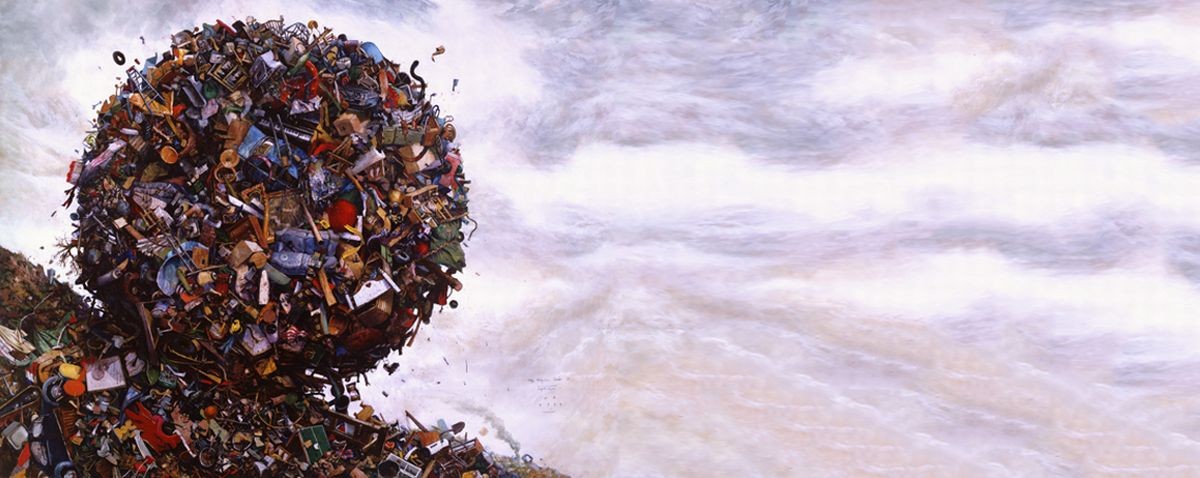 В результате проведённого нами исследования была достигнута цель – мы получили  представления о разнообразии мусора и о возможных способах его вторичного использования, 
Так же мы смогли  подтвердить гипотезу о том, что  бытовые отходы загрязняют экологическую обстановку, а учащиеся могут внести посильный вклад в борьбе с бытовым мусором.    
  Никогда не забывайте, природа – это наш дом, а в доме всегда должно быть чисто.
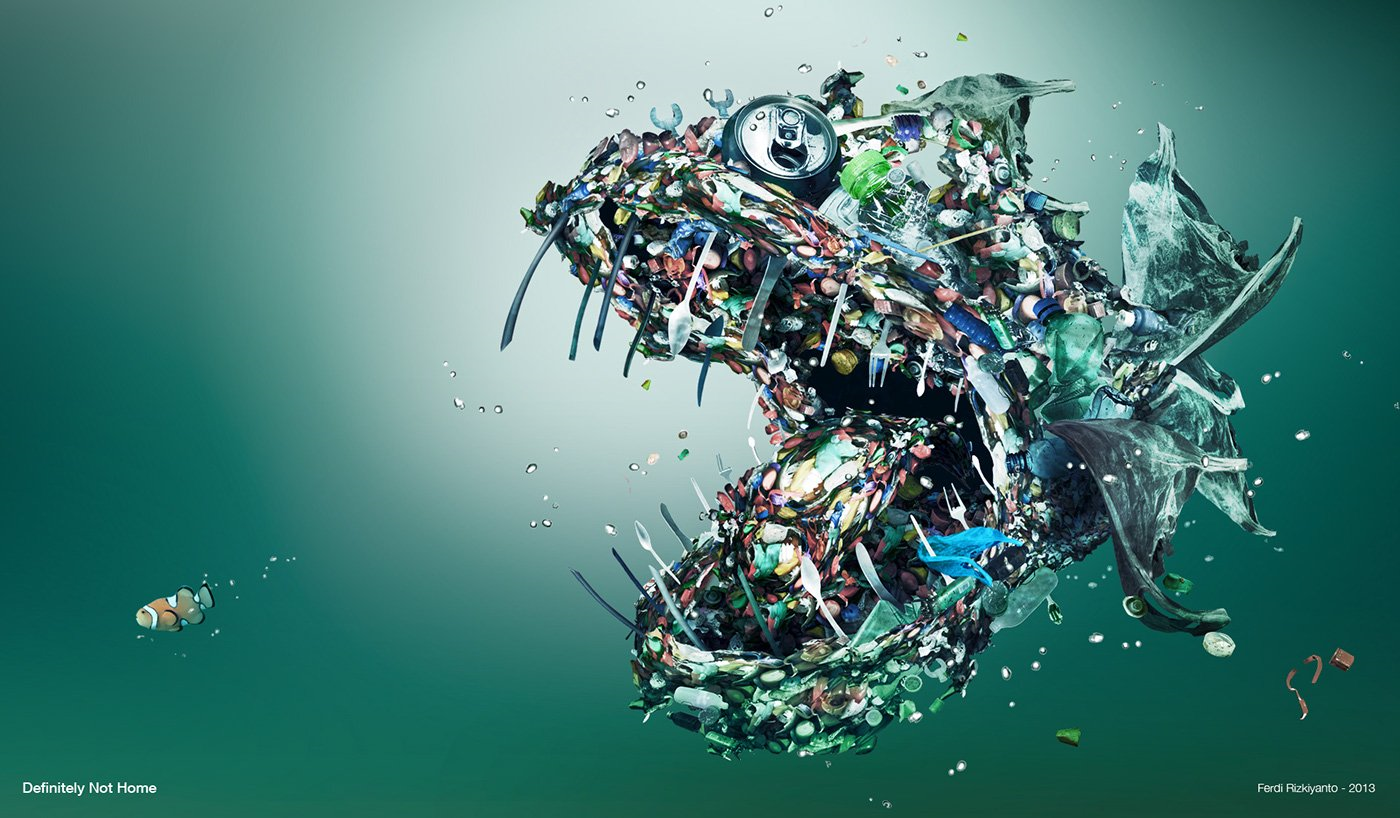 СПАСИБО ЗА ВНИМАНИЕ!